Aircraft3/Firehawk Support to Wildland Fire
NIFC / NICC
Nat’l Coordinator**
GACCs/GACC
IR Liaisons
**Support requests  go to the NIROPS Program Manager if the  Nat’l IR Coordinator's desk is unstaffed.
Mapping  Support Request(s)
Aircraft3 Support Request
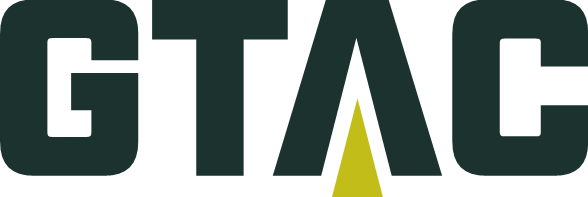 Aircraft3 Support Request
Support Initiation
Aircraft3
Operational Support
Status
Data push for
0600 briefing
NIFC / NICC
Nat’l Coordinator**
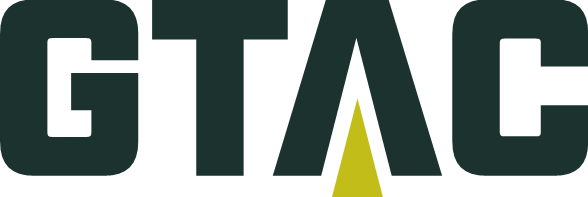 Status
Aircraft3  FTP folder
Status
Data pull for
Incident(s)
SITL/GISS
0600 briefing
Revised 07/2021